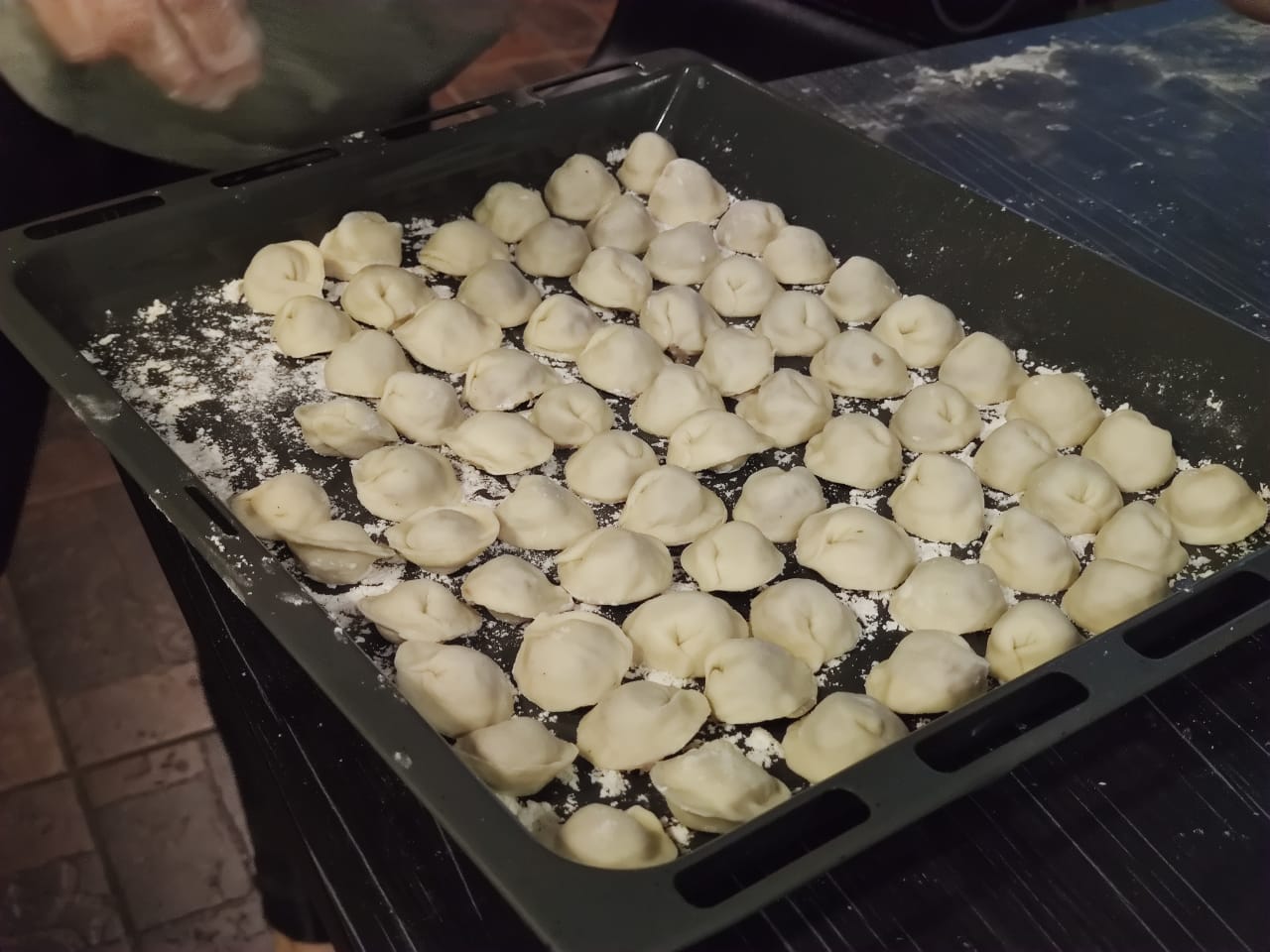 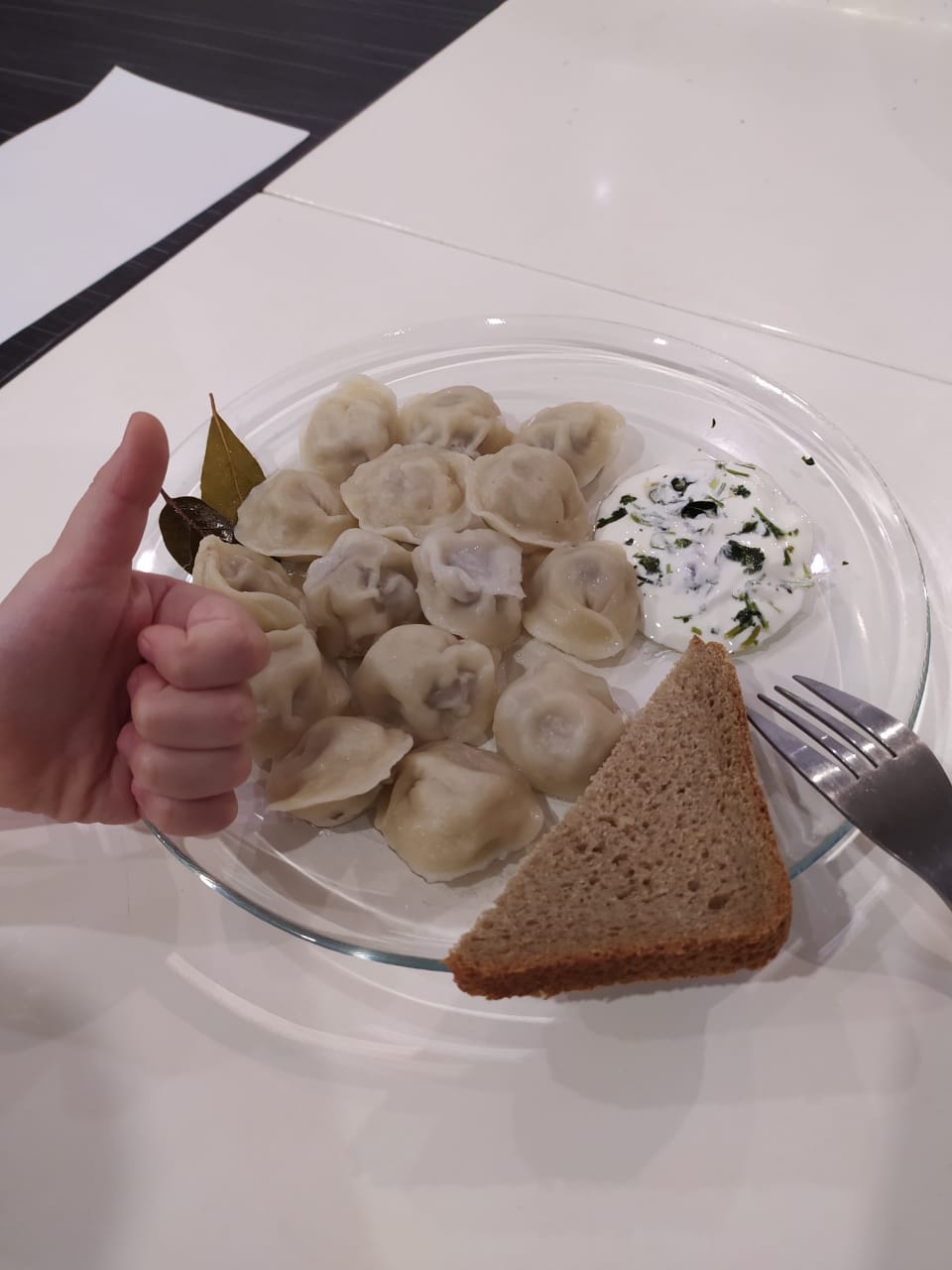 Готовим с мамой, готовим сами!
Рецепт:
Свинина(грудинка пожирнее) -500гр., Лосятина(говядина) -500гр.,3 большие луковицы, соль, чëрный перец, сухой базилик - по вкусу.
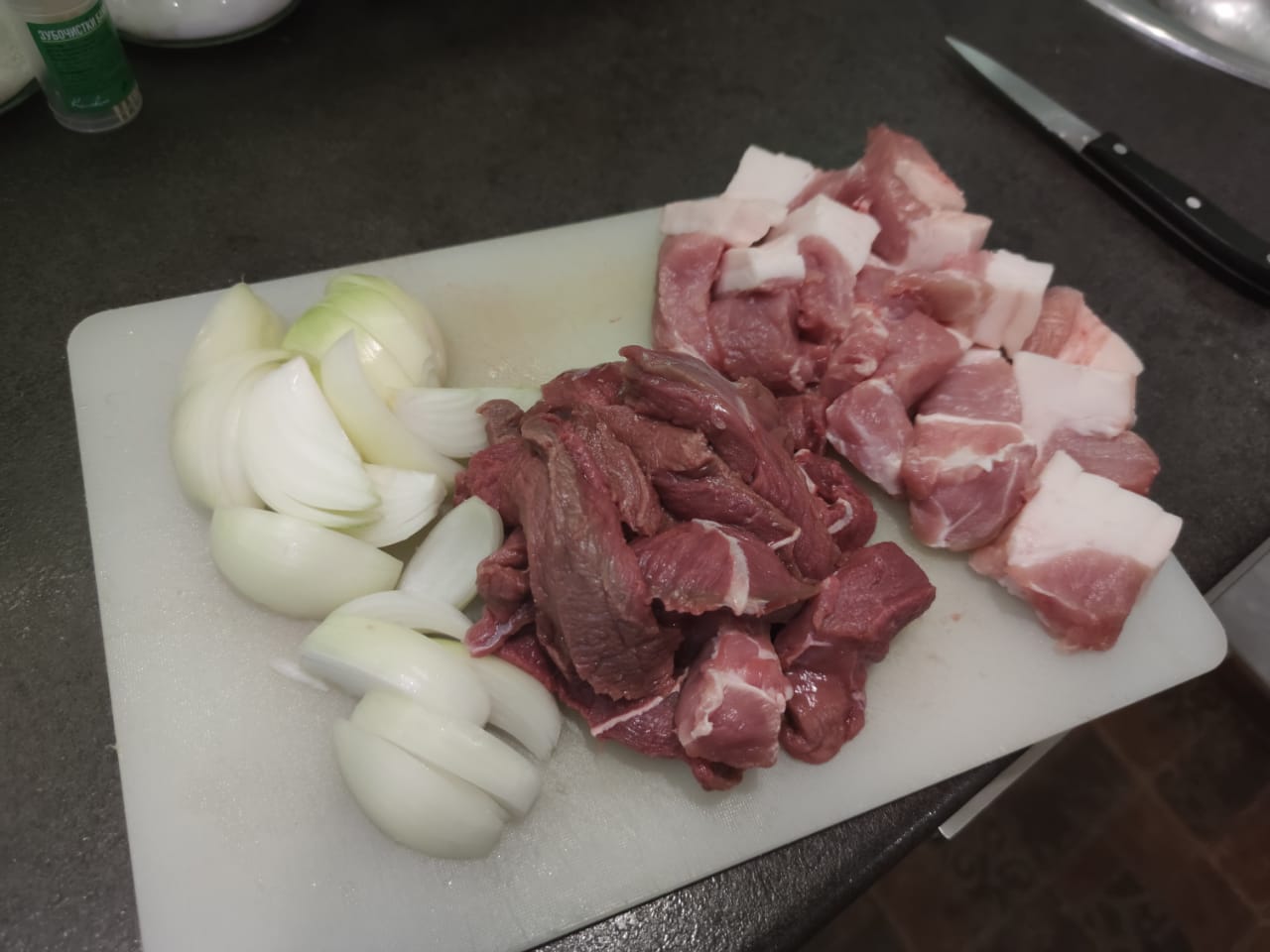 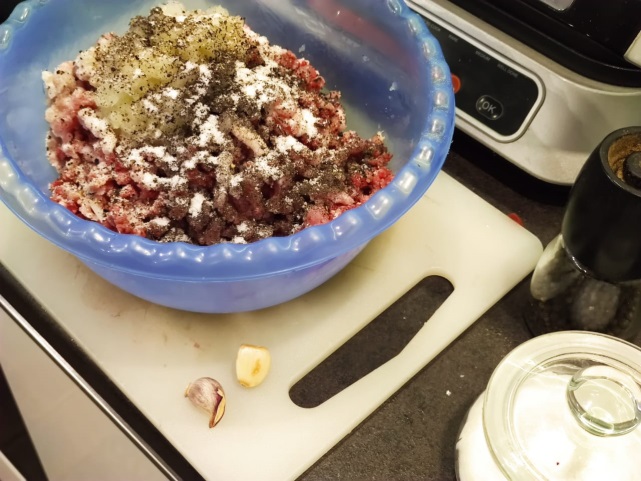 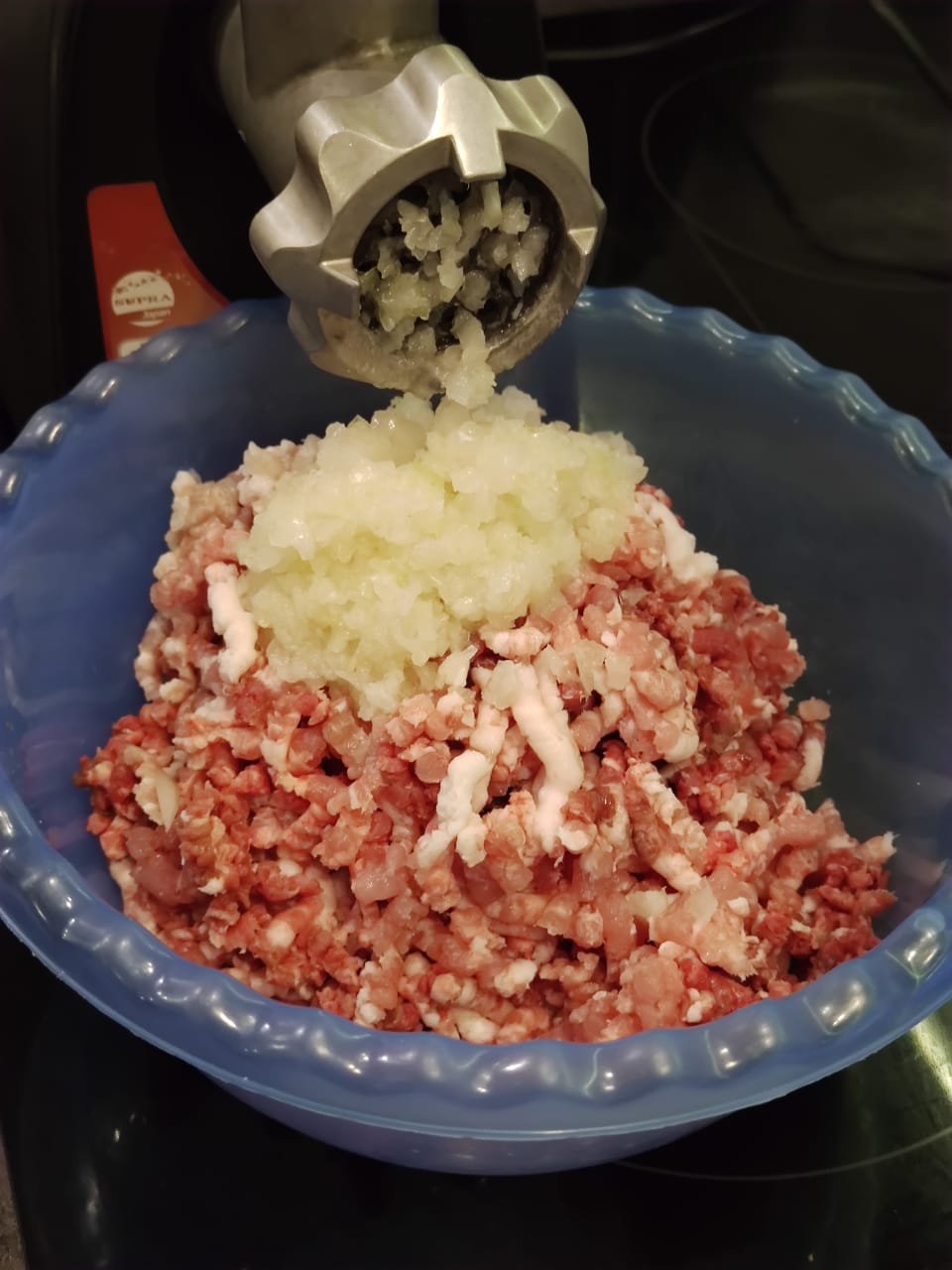 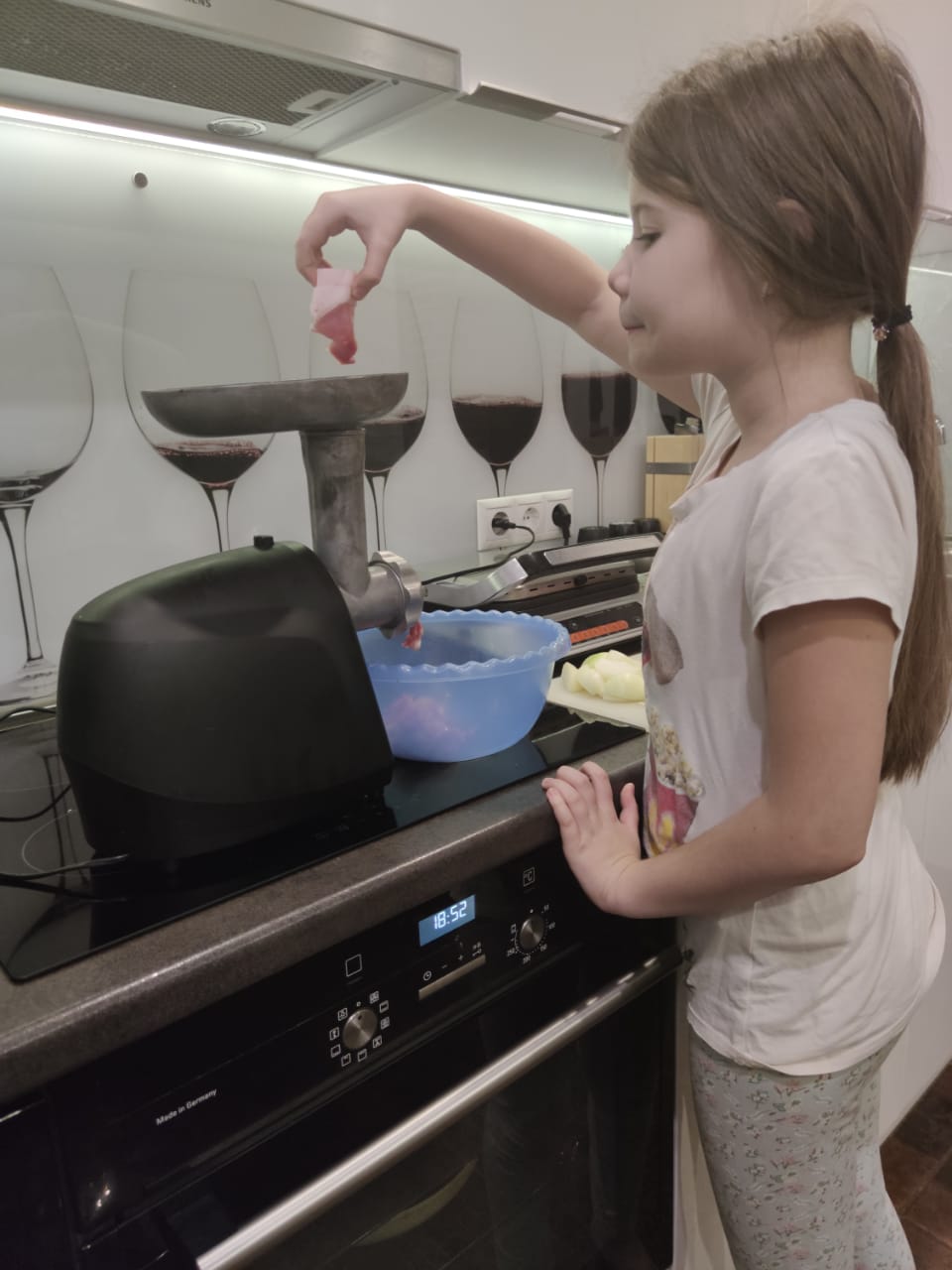 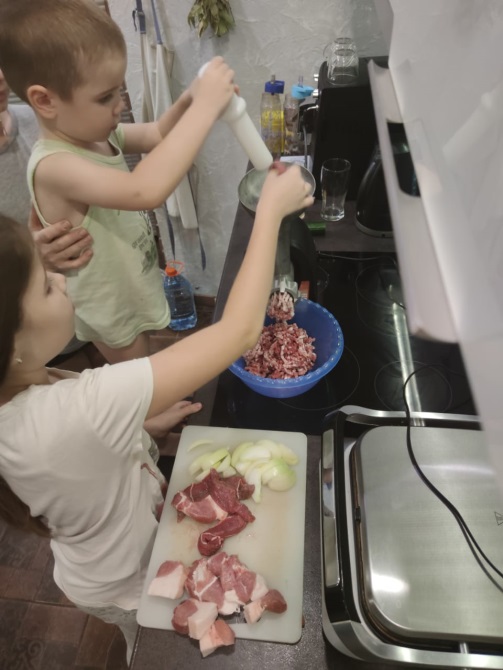 Тесто
3ст.муки, 1яйцо, 0.5 ч. л соли, 230мл воды










Раскатываем его скалкой
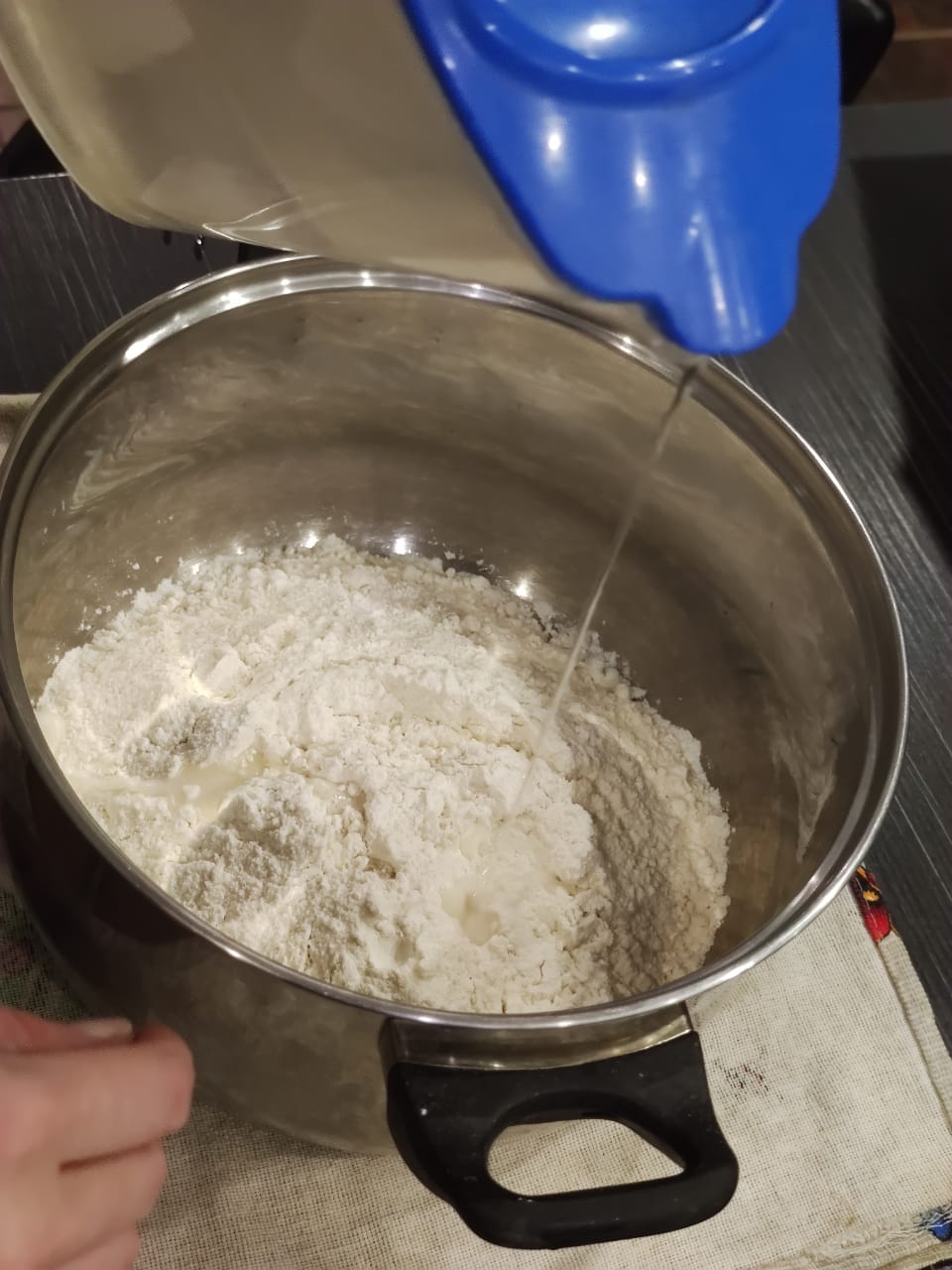 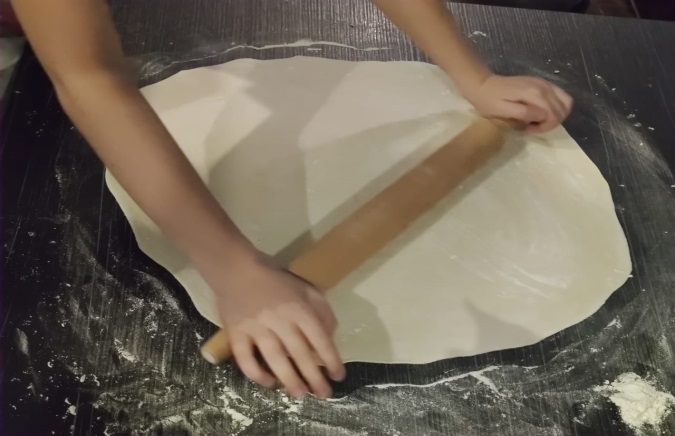 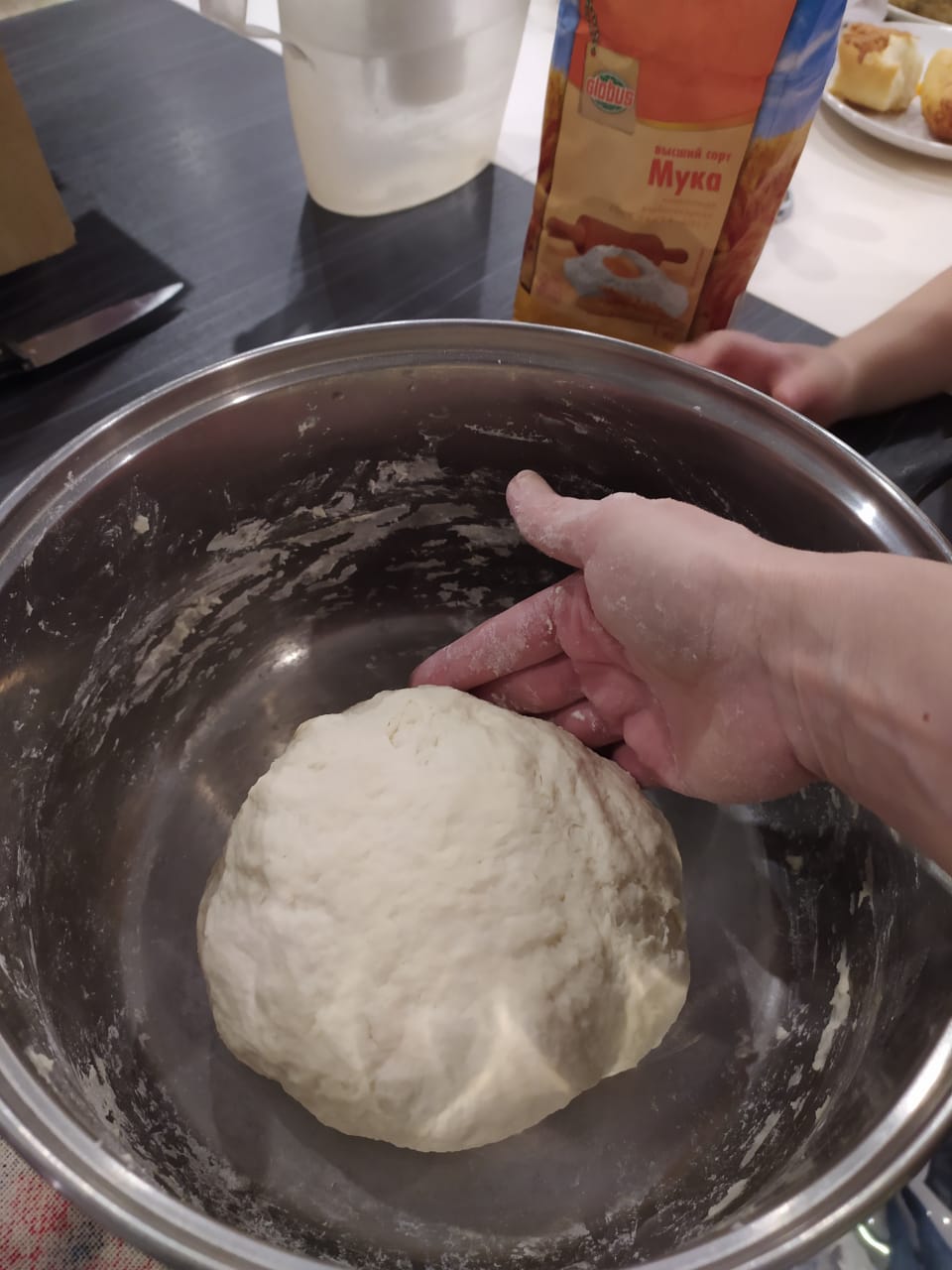 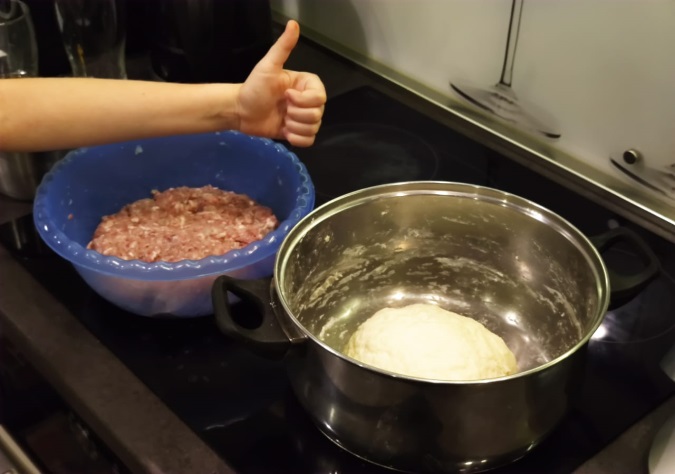 Заворачиваем начинку в тесто
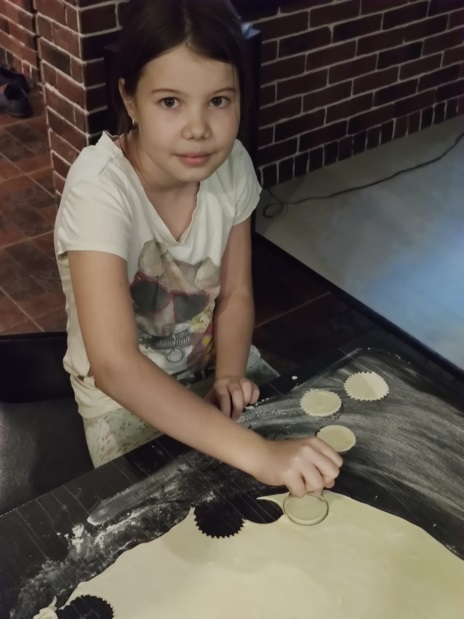 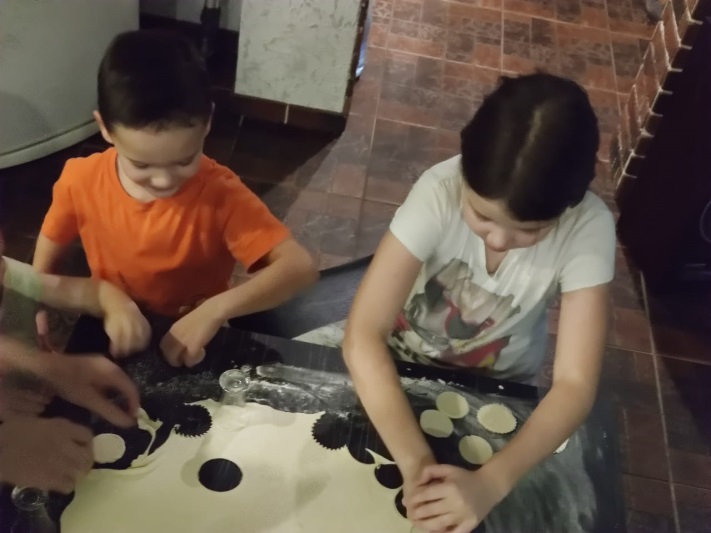 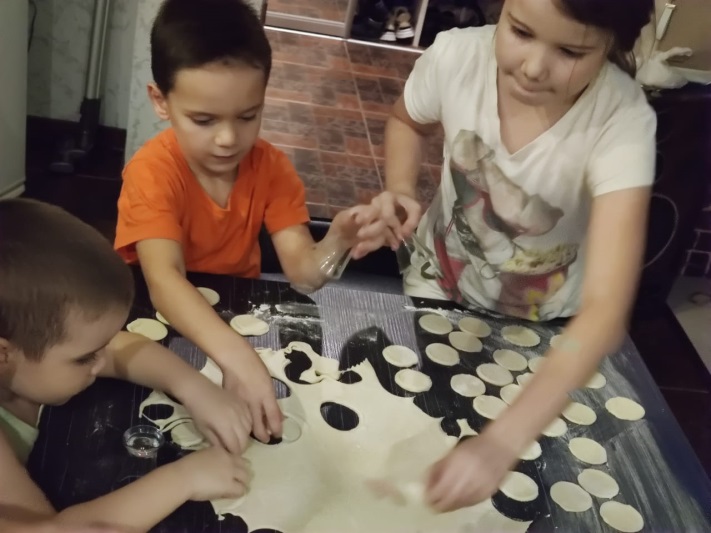 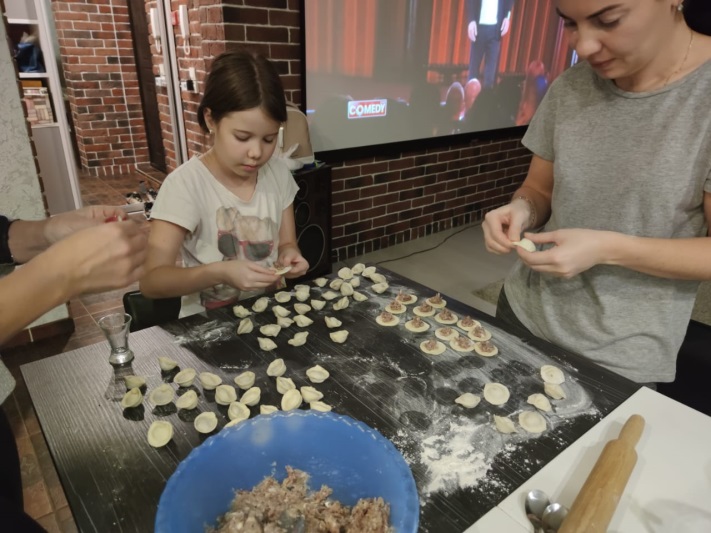 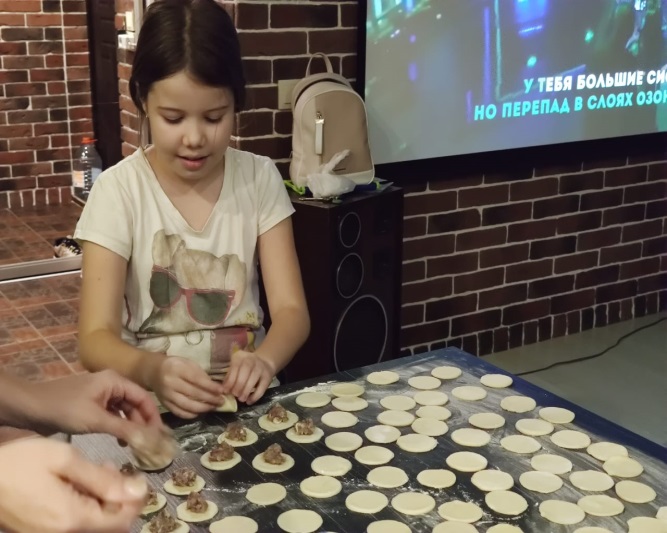 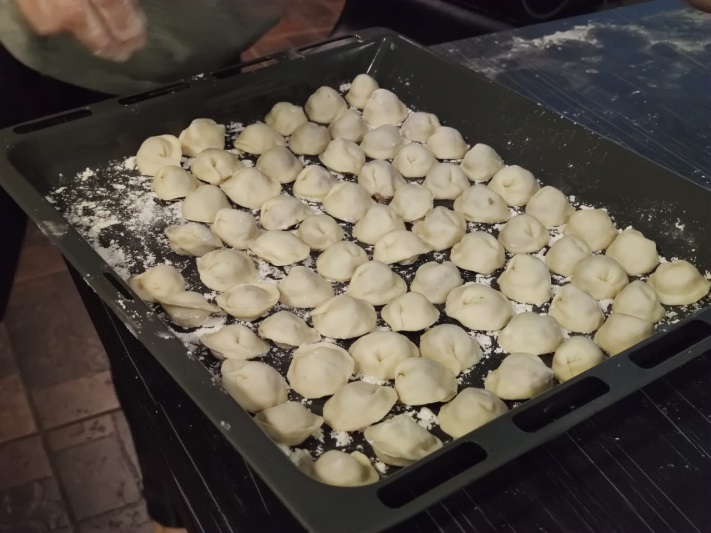 Варим и едим!
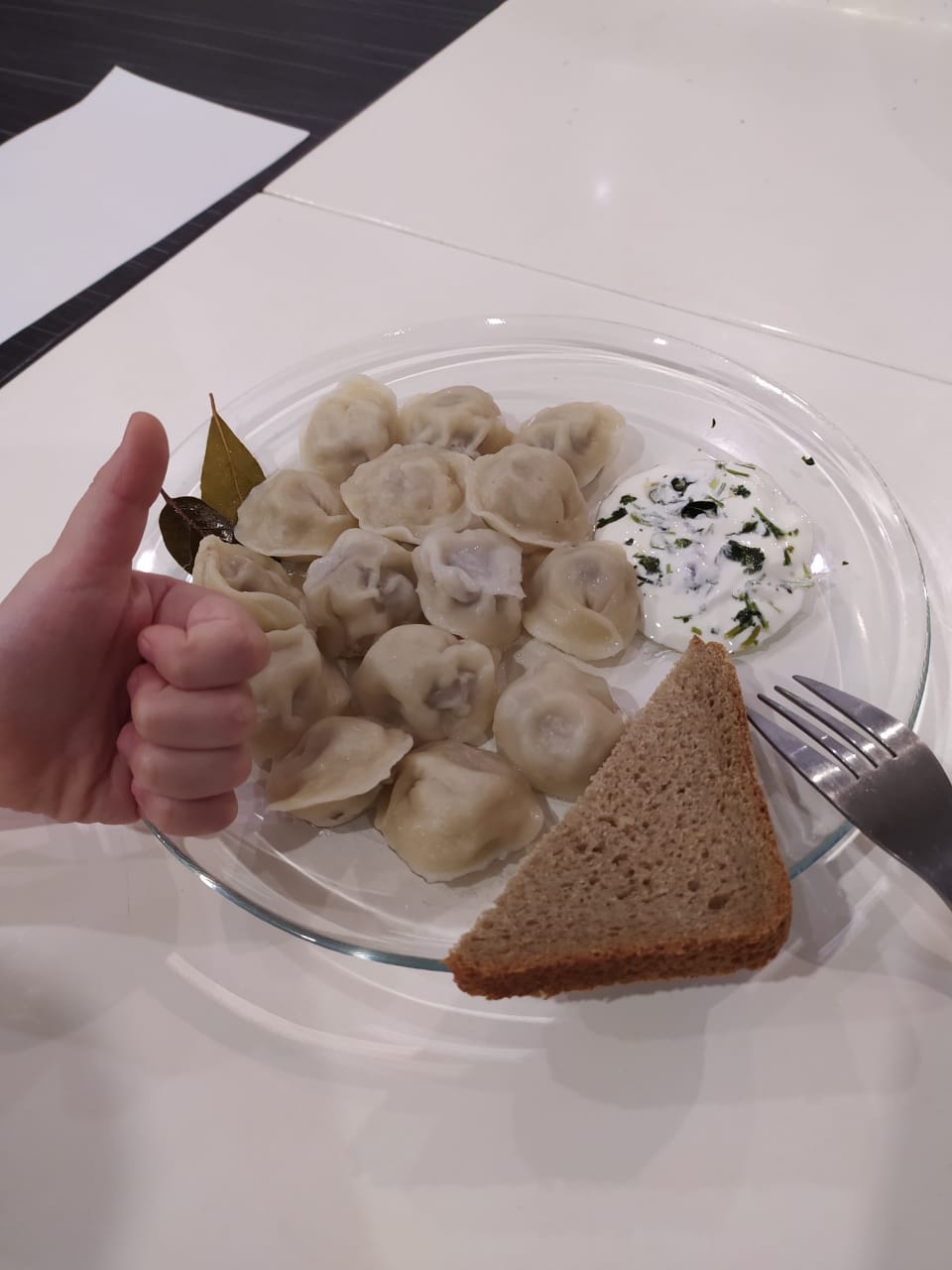 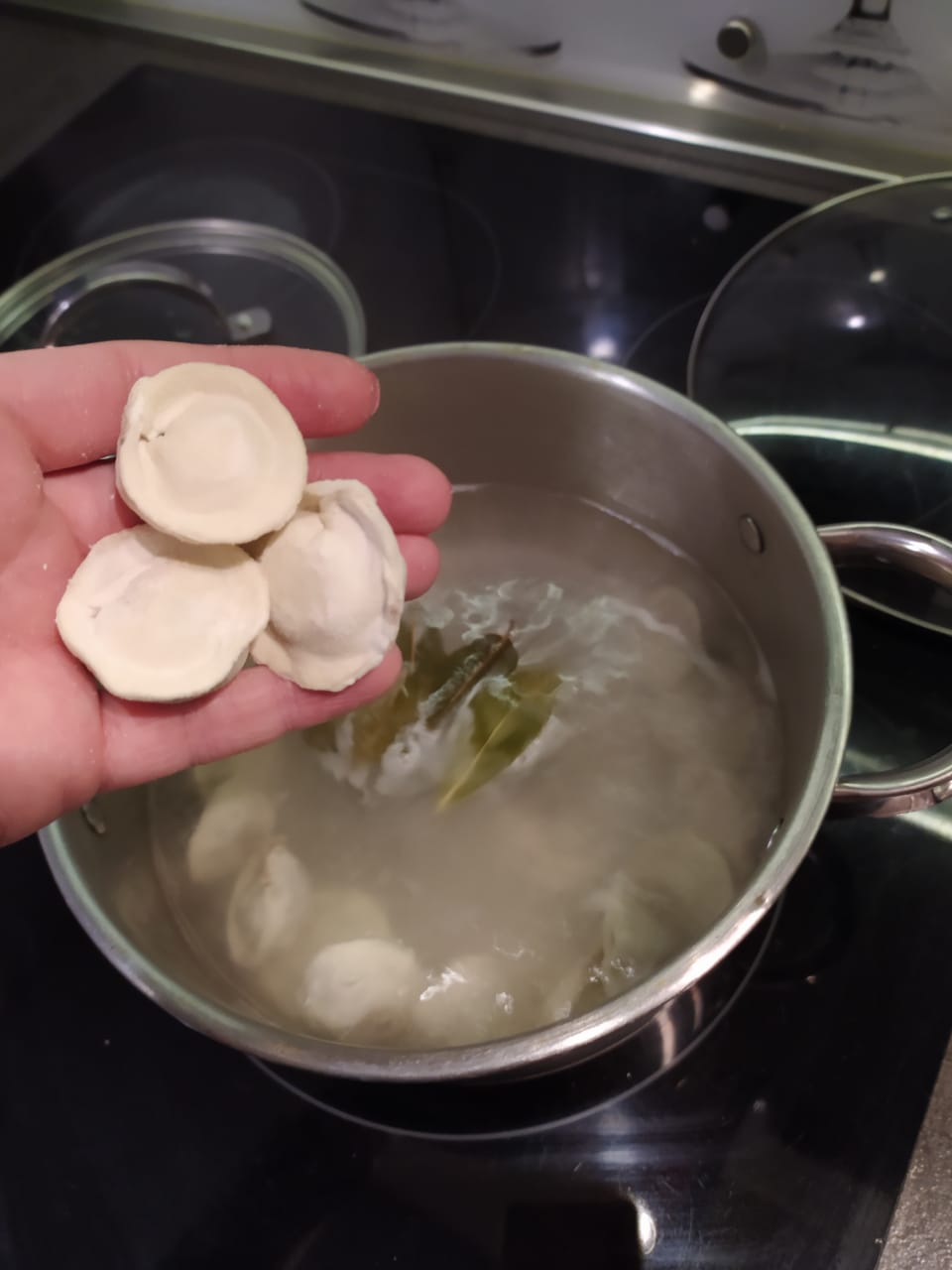 Спасибо за внимание!